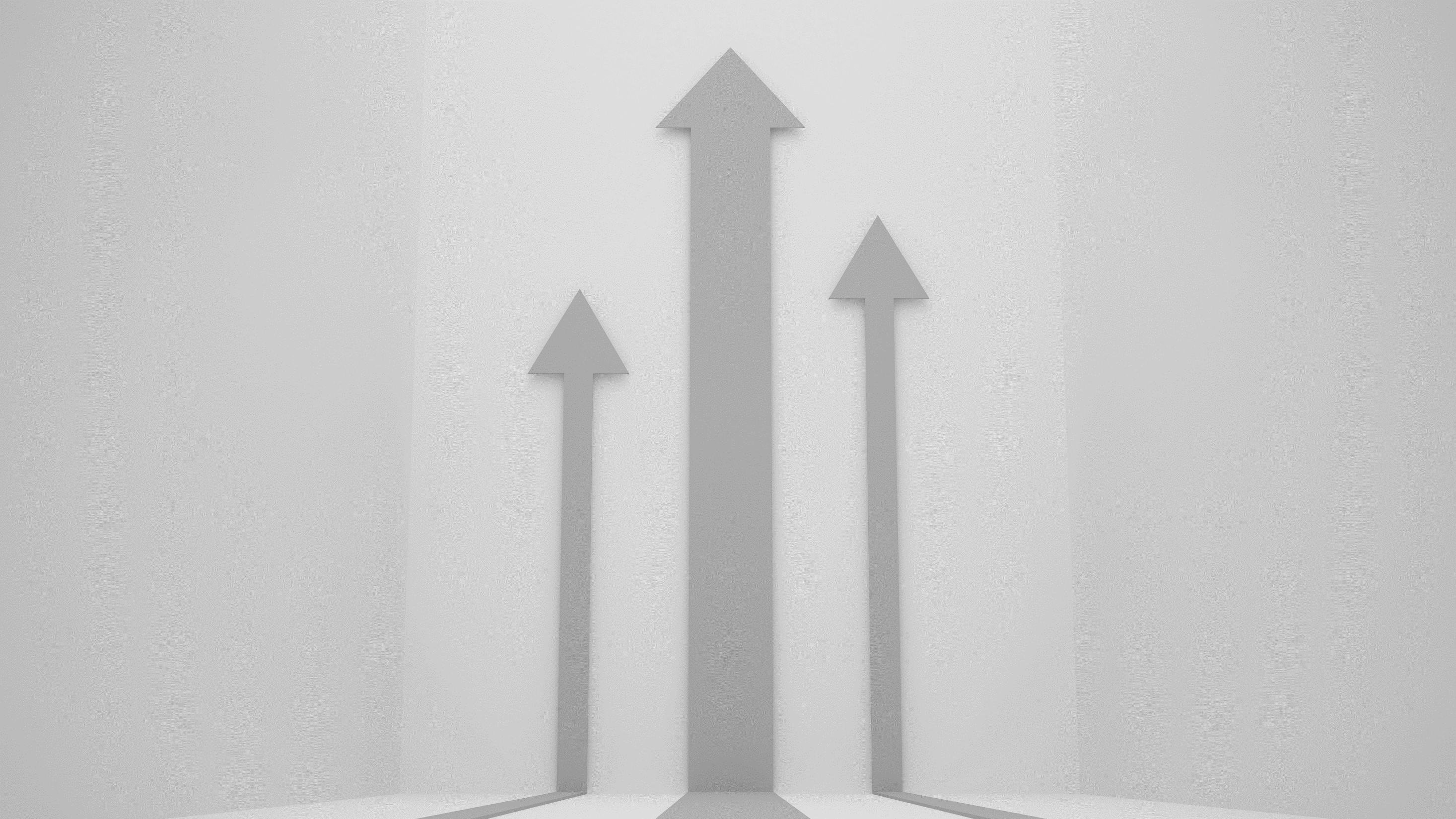 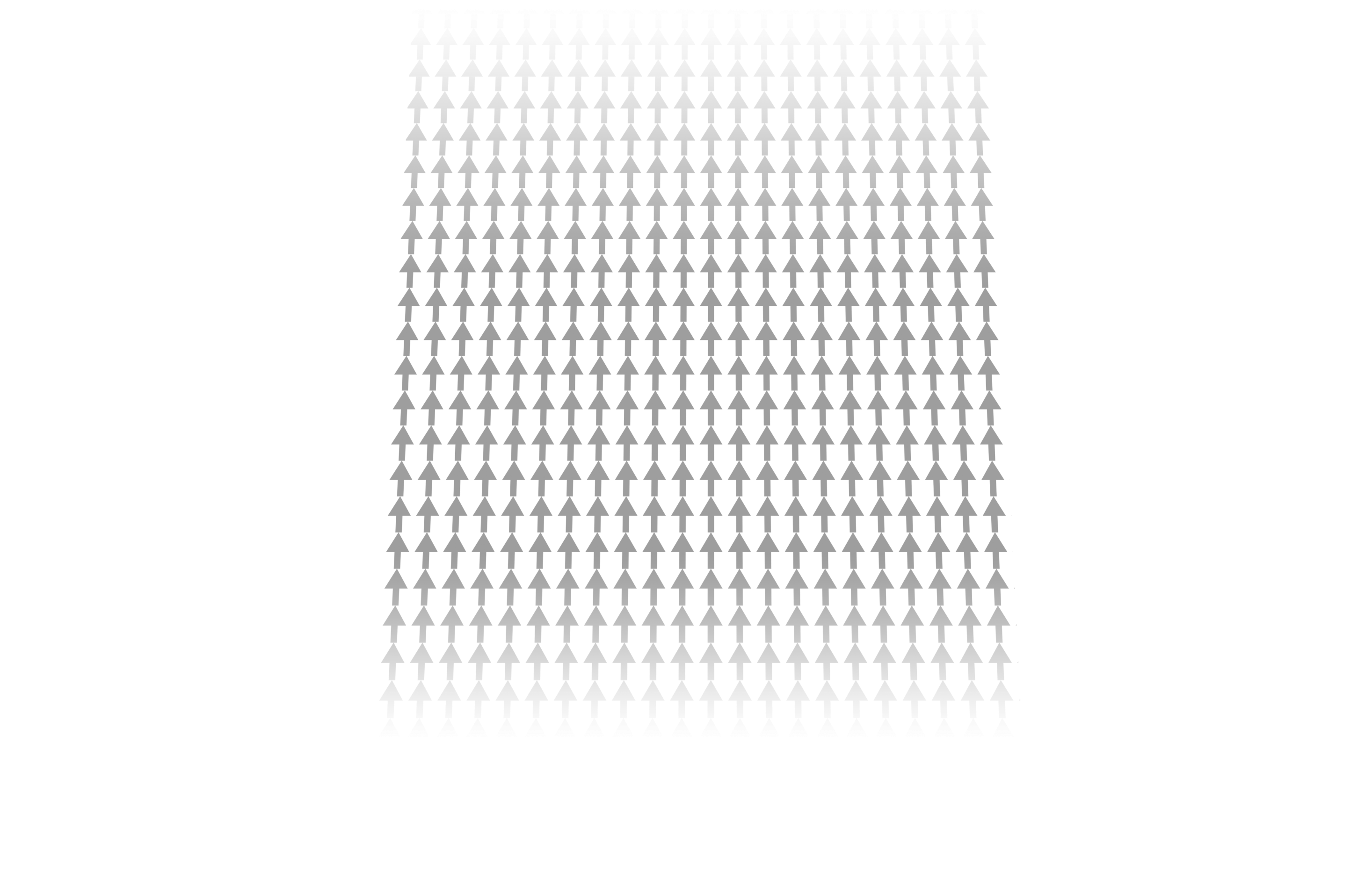 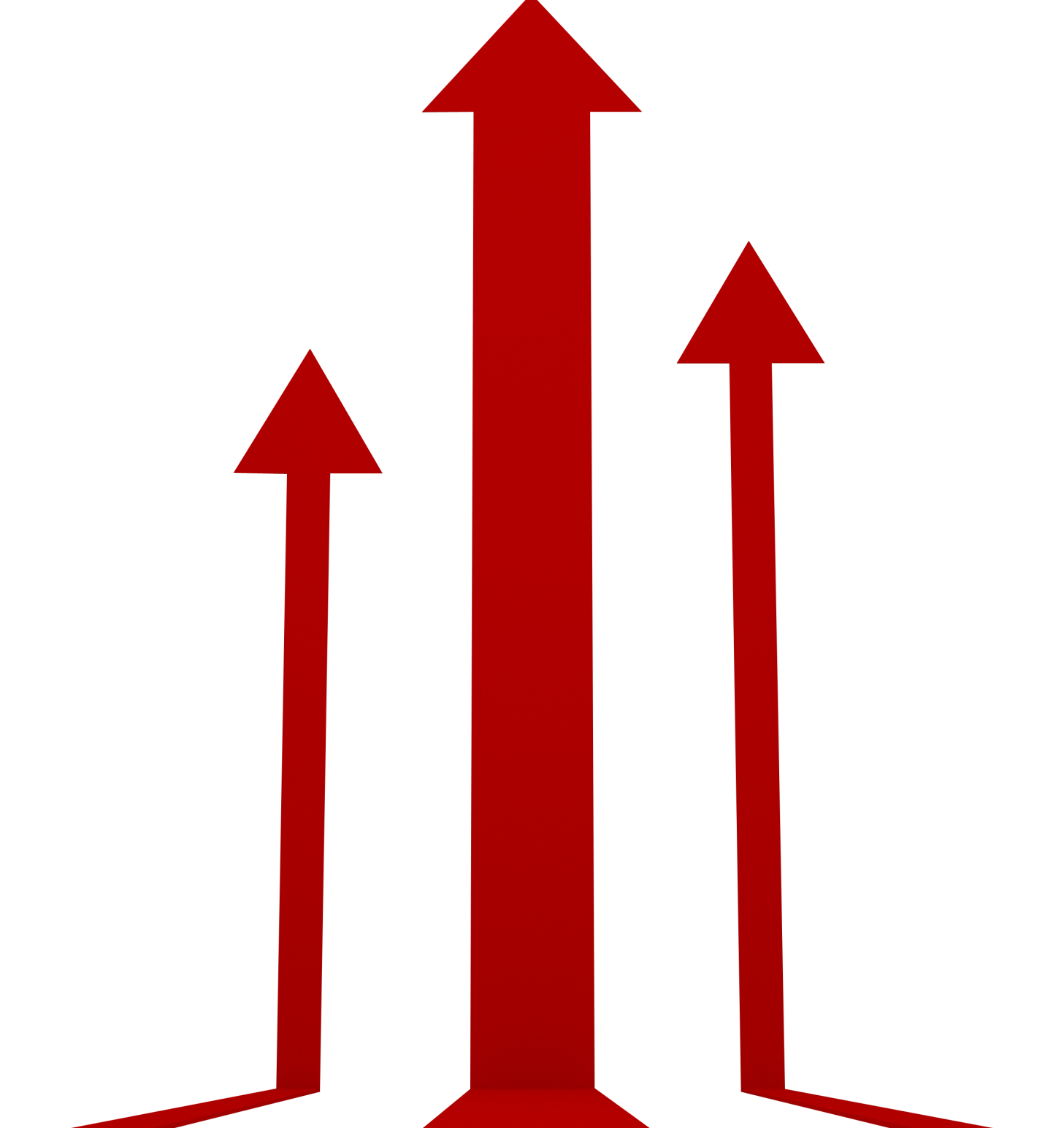 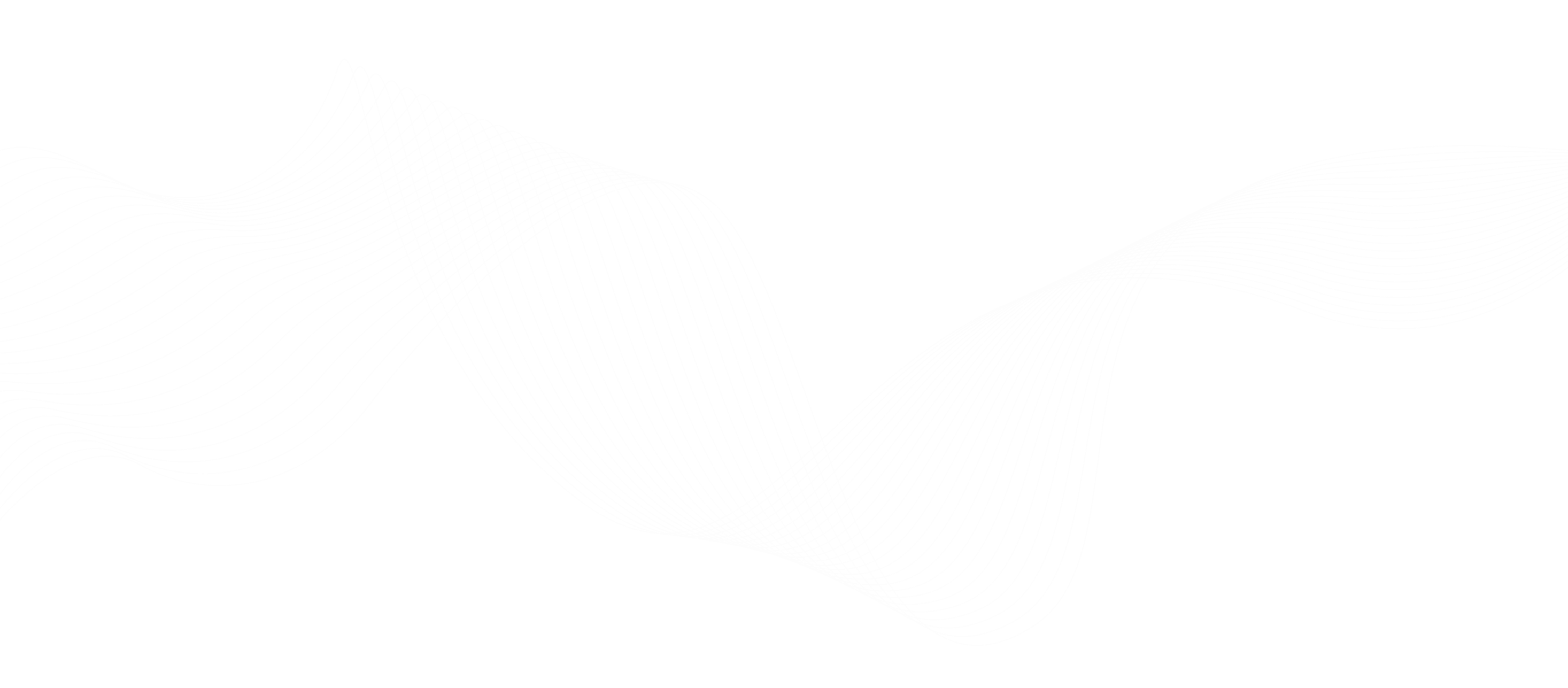 TITLE OF PRESENTATION
PRESENTATION  SUBTITLE
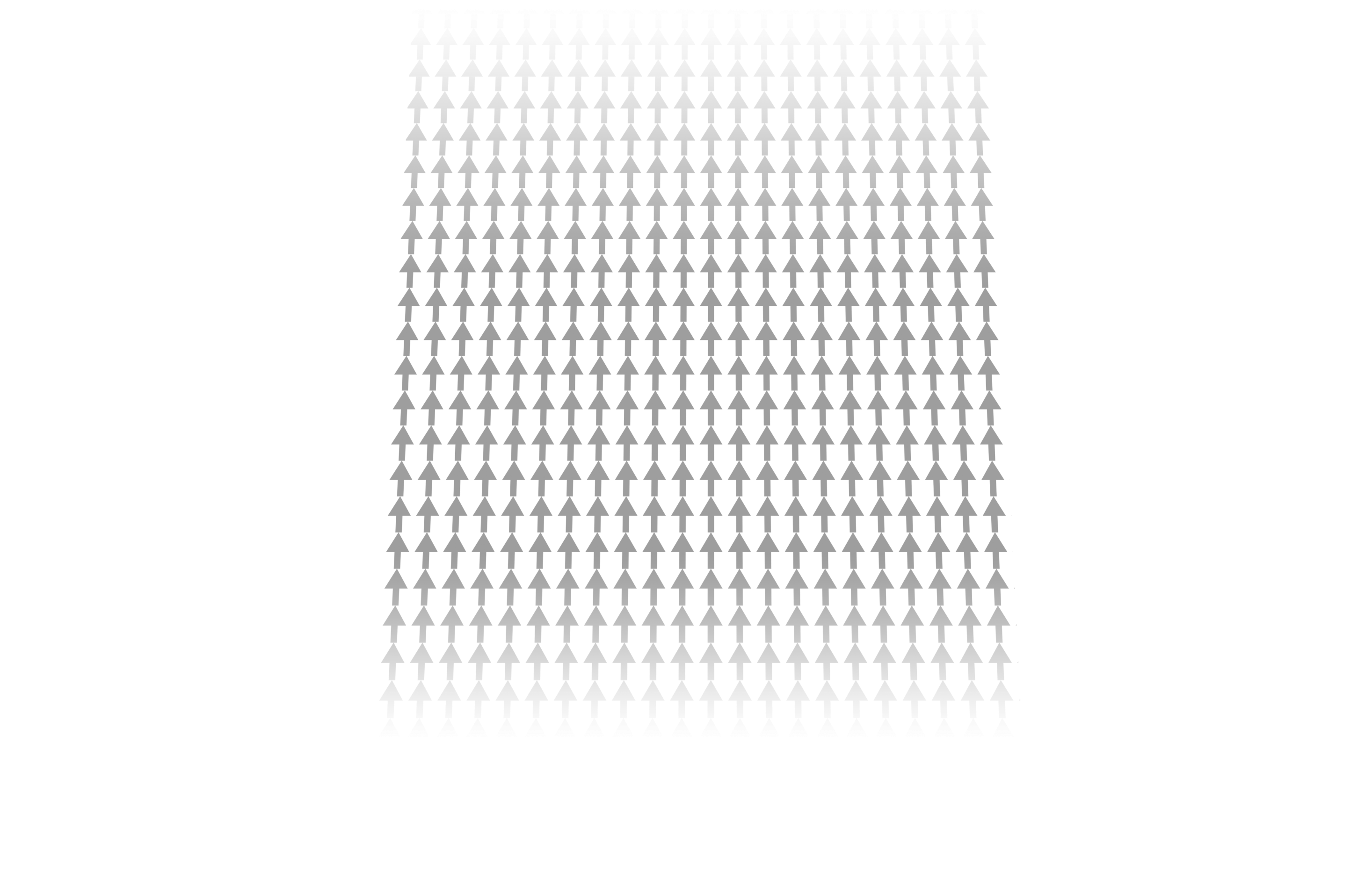 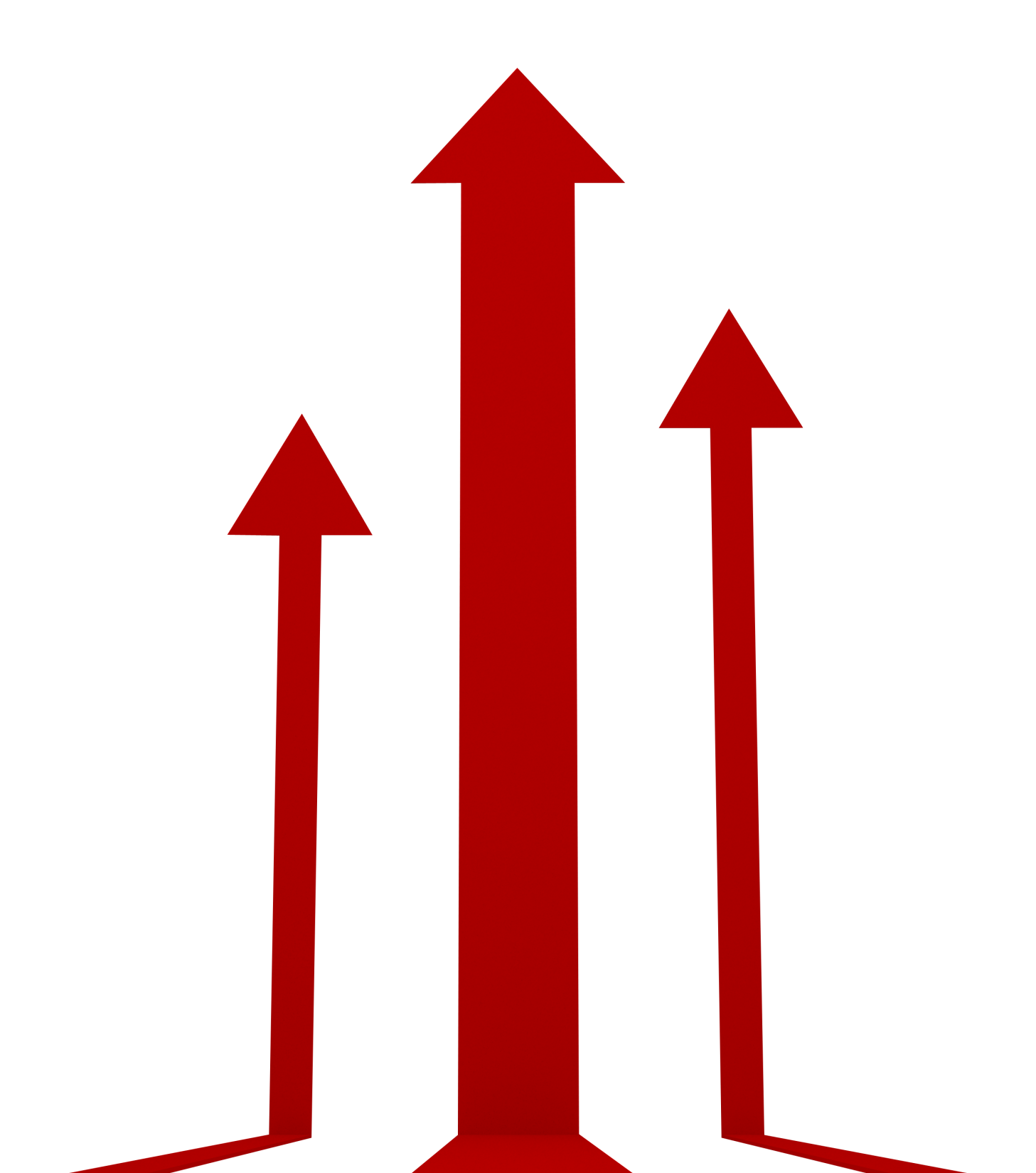 CONTENTS
YOUR TITLE IN HERE
YOUR TITLE IN HERE
YOUR TITLE IN HERE
YOUR TITLE IN HERE
03
08
13
18
01
CLICK TO ADD YOUR TITLE
click to add subtitle click to add subtitle click to add subtitle click to add subtitle  click to add subtitle click to add subtitle click to add subtitle click to add subtitle  click to add subtitle click to add subtitle
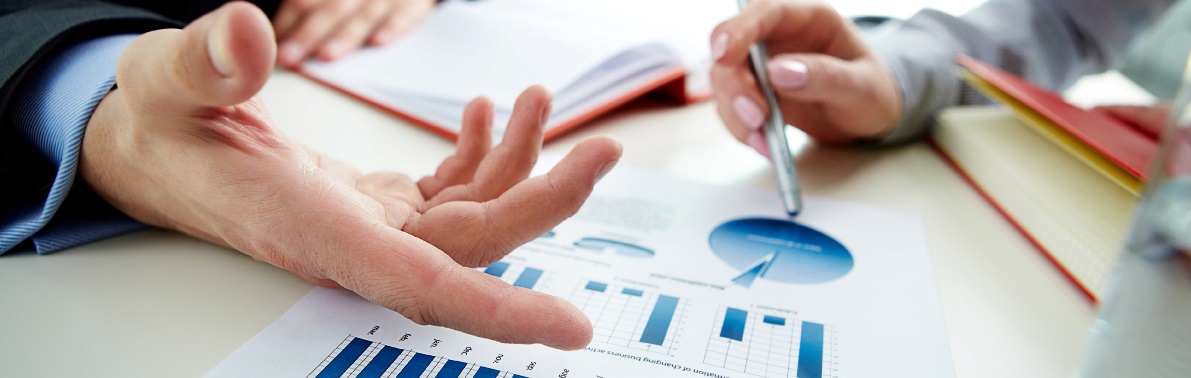 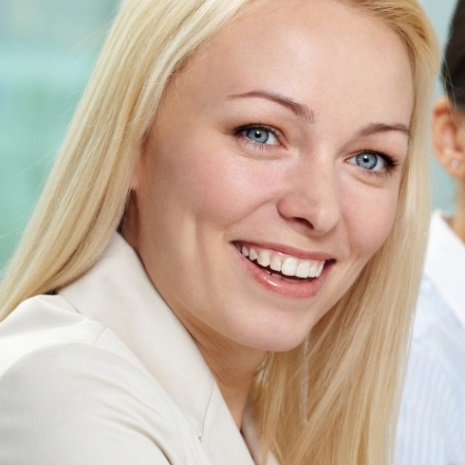 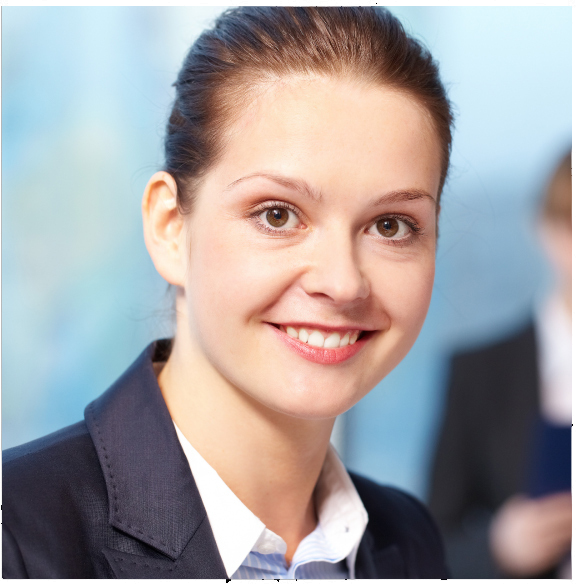 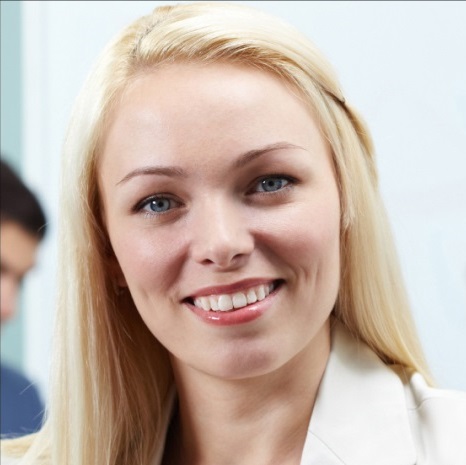 NAME
NAME
NAME
Your Title
click to add subtitle click to add subtitle click to add subtitle click to add subtitle click to add subtitle
Your Title
click to add subtitle click to add subtitle click to add subtitle click to add subtitle click to add subtitle
Your Title
click to add subtitle click to add subtitle click to add subtitle click to add subtitle click to add subtitle
CLICK TO ADD YOUR TITLE IN HERE
Your Title
click to add subtitle click to add subtitle click to add subtitle click to add subtitle click to add subtitle
Your Title
click to add subtitle click to add subtitle click to add subtitle click to add subtitle click to add subtitle
2018
2020
2017
2019
Your Title
click to add subtitle click to add subtitle click to add subtitle click to add subtitle click to add subtitle
Your Title
click to add subtitle click to add subtitle click to add subtitle click to add subtitle click to add subtitle
CLICK TO ADD YOUR TITLE IN HERE
Click To Add Your Title
click to add subtitle click to add subtitle click to add subtitle click to add subtitle click to add subtitle
Click To Add Your Title
click to add subtitle click to add subtitle click to add subtitle click to add subtitle click to add subtitle
TITLE
TITLE
Click To Add Your Title
click to add subtitle click to add subtitle click to add subtitle click to add subtitle click to add subtitle
Click To Add Your Title
click to add subtitle click to add subtitle click to add subtitle click to add subtitle click to add subtitle
TITLE
TITLE
CLICK TO ADD YOUR TITLE IN HERE
01
Your Title
click to add subtitle click to add subtitle click to add subtitle click to add subtitle click to add subtitle
03
04
02
01
02
04
Your Title
click to add subtitle click to add subtitle click to add subtitle click to add subtitle click to add subtitle
03
Your Title
click to add subtitle click to add subtitle click to add subtitle click to add subtitle click to add subtitle
Your Title
click to add subtitle click to add subtitle click to add subtitle click to add subtitle click to add subtitle
02
CLICK TO ADD YOUR TITLE
click to add subtitle click to add subtitle click to add subtitle click to add subtitle  click to add subtitle click to add subtitle click to add subtitle click to add subtitle  click to add subtitle click to add subtitle
CLICK TO ADD YOUR TITLE IN HERE
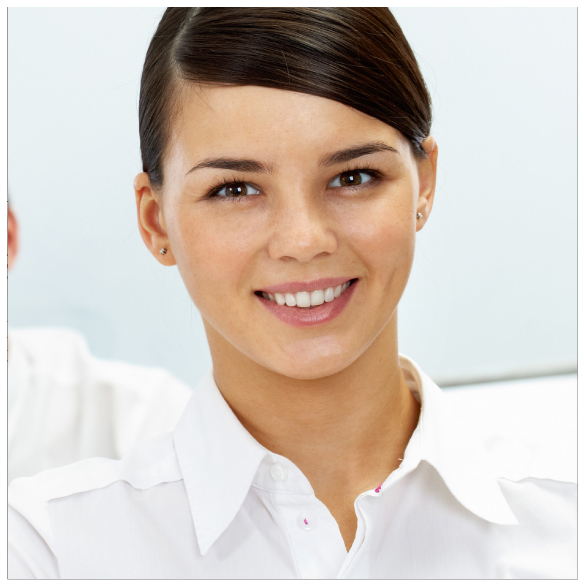 YOUR TITLE
 click to add subtitle click to add subtitle click to add subtitle  click to add subtitle click to add subtitle click to add subtitle
click to add subtitle click to add subtitle click to add subtitle click to add subtitle click to add subtitle  click to add subtitle click to add subtitle click to add subtitle click to add subtitle click to add subtitle  click to add subtitle click to add subtitle click to add subtitle click to add subtitle  click to add subtitle click to add subtitle
NAME
 click to add subtitle click to add subtitle click to add subtitle
CLICK TO ADD YOUR TITLE IN HERE
Your Title
click to add subtitle click to add subtitle click to add subtitle click to add subtitle click to add subtitle
Your Title
click to add subtitle click to add subtitle click to add subtitle click to add subtitle click to add subtitle
Your Title
click to add subtitle click to add subtitle click to add subtitle click to add subtitle click to add subtitle
CLICK TO ADD YOUR TITLE IN HERE
2
Your Title
click to add subtitle click to add subtitle click to add subtitle click to add subtitle click to add subtitle
1
Your Title
click to add subtitle click to add subtitle click to add subtitle click to add subtitle click to add subtitle
3
Your Title
click to add subtitle click to add subtitle click to add subtitle click to add subtitle click to add subtitle
CLICK TO ADD YOUR TITLE IN HERE
Your Title
click to add subtitle click to add subtitle click to add subtitle click to add subtitle click to add subtitle
Your Title
click to add subtitle click to add subtitle click to add subtitle click to add subtitle click to add subtitle
Your Title
click to add subtitle click to add subtitle click to add subtitle click to add subtitle click to add subtitle
2
4
6
3
1
5
Your Title
click to add subtitle click to add subtitle click to add subtitle click to add subtitle click to add subtitle
Your Title
click to add subtitle click to add subtitle click to add subtitle click to add subtitle click to add subtitle
Your Title
click to add subtitle click to add subtitle click to add subtitle click to add subtitle click to add subtitle
03
CLICK TO ADD YOUR TITLE
click to add subtitle click to add subtitle click to add subtitle click to add subtitle  click to add subtitle click to add subtitle click to add subtitle click to add subtitle  click to add subtitle click to add subtitle
CLICK TO ADD YOUR TITLE IN HERE
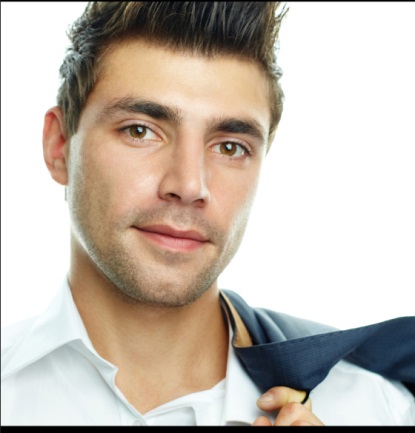 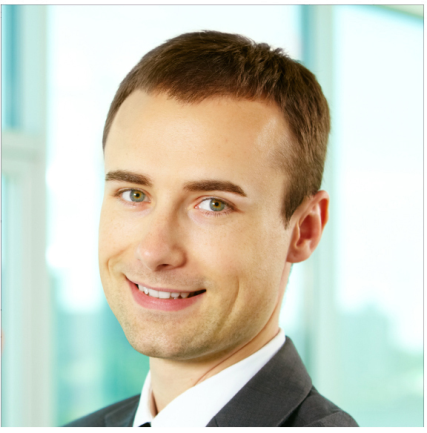 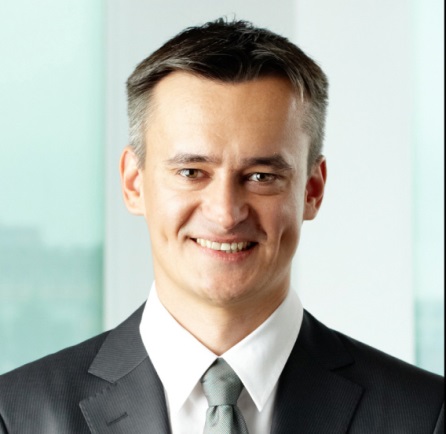 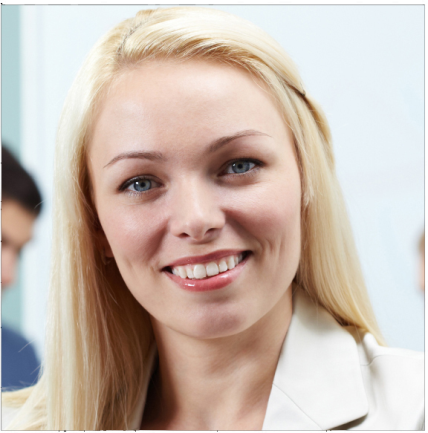 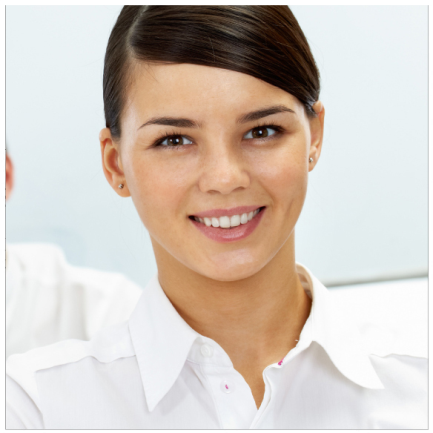 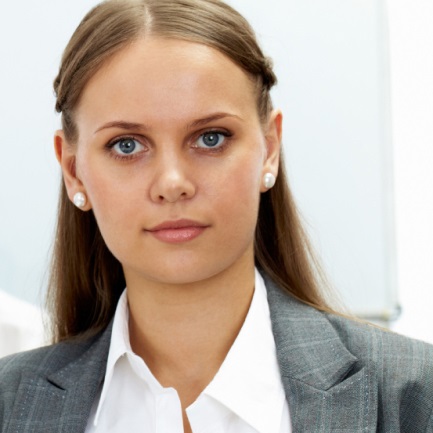 Your Title
click to add subtitle click to add subtitle click to add subtitle click to add subtitle
Your Title
click to add subtitle click to add subtitle click to add subtitle click to add subtitle
Your Title
click to add subtitle click to add subtitle click to add subtitle click to add subtitle
Your Title
click to add subtitle click to add subtitle click to add subtitle click to add subtitle
Your Title
click to add subtitle click to add subtitle click to add subtitle click to add subtitle
Your Title
click to add subtitle click to add subtitle click to add subtitle click to add subtitle
CLICK TO ADD YOUR TITLE IN HERE
Click To Add Your Title
click to add subtitle click to add subtitle click to add subtitle
Click To Add Your Title
click to add subtitle click to add subtitle click to add subtitle
40%
Click To Add Your Title
click to add subtitle click to add subtitle click to add subtitle
Click To Add Your Title
click to add subtitle click to add subtitle click to add subtitle
60%
CLICK TO ADD YOUR TITLE IN HERE
100%
100%
90%
80%
70%
70%
60%
60%
50%
40%
30%
0%
TITLE
TITLE
TITLE
TITLE
TITLE
CLICK TO ADD YOUR TITLE IN HERE
Your Title
Your Title
Your Title
Your Title
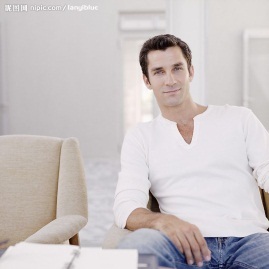 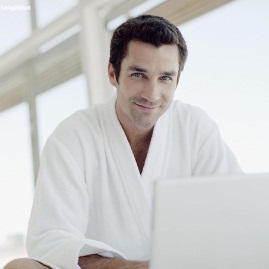 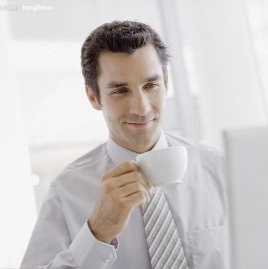 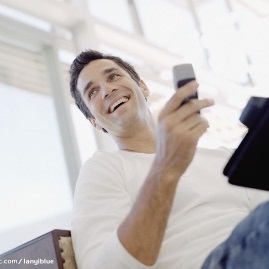 click to add subtitle click to add subtitle click to add subtitle click to add subtitle click to add subtitle click to add subtitle
click to add subtitle click to add subtitle click to add subtitle click to add subtitle click to add subtitle click to add subtitle
click to add subtitle click to add subtitle click to add subtitle click to add subtitle click to add subtitle click to add subtitle
click to add subtitle click to add subtitle click to add subtitle click to add subtitle click to add subtitle click to add subtitle
04
CLICK TO ADD YOUR TITLE
click to add subtitle click to add subtitle click to add subtitle click to add subtitle  click to add subtitle click to add subtitle click to add subtitle click to add subtitle  click to add subtitle click to add subtitle
CLICK TO ADD YOUR TITLE IN HERE
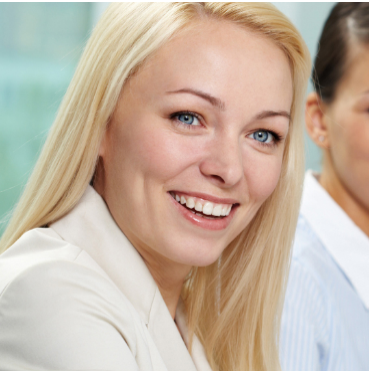 TITLE
TITLE
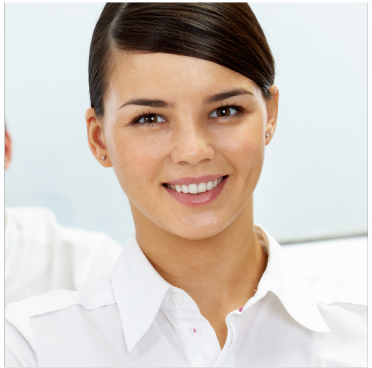 CLICK TO ADD YOUR TITLE
click to add subtitle click to add subtitle click to add subtitle click to add subtitle
TITLE
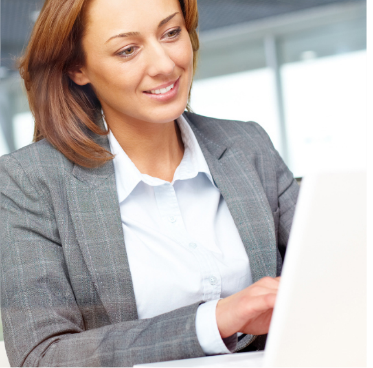 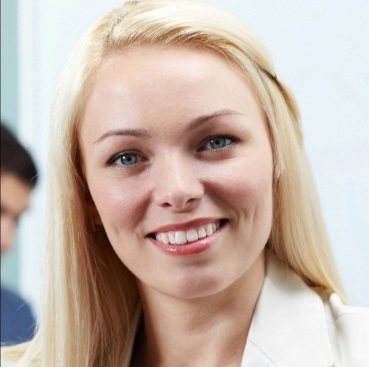 TITLE
TITLE
TITLE
CLICK TO ADD YOUR TITLE IN HERE
TITLE
click to add subtitle click to add subtitle click to add subtitle click to add subtitle click to add subtitle  click to add subtitle click to add subtitle click to add subtitle click to add subtitle click to add subtitle  click to add subtitle click to add subtitle click to add subtitle click to add subtitle  click to add subtitle click to add subtitle  click to add subtitle click to add subtitle click to add subtitle click to add subtitle click to add subtitle  click to add subtitle click to add subtitle click to add subtitle click to add subtitle click to add subtitle  click to add subtitle click to add subtitle click to add subtitle click to add subtitle  click to add subtitle click to add subtitle  click to add subtitle click to add subtitle click to add subtitle click to add subtitle click to add subtitle  click to add subtitle
TITLE
TITLE
TITLE
TITLE
CLICK TO ADD YOUR TITLE IN HERE
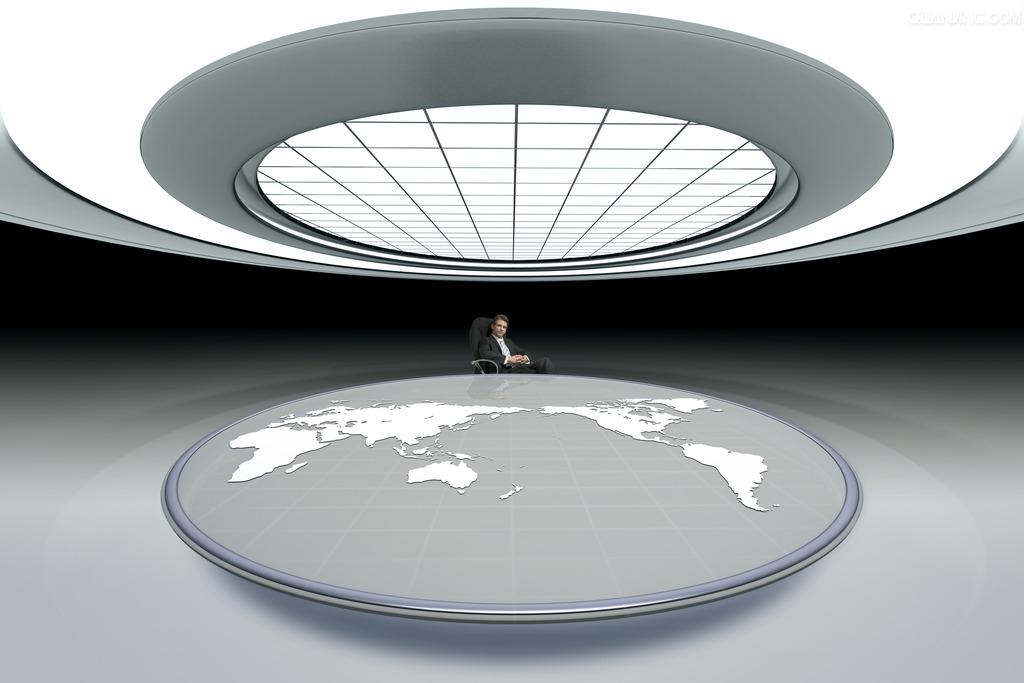 Click To Add Your Title
click to add subtitle click to add subtitle click to add subtitle
Click To Add Your Title
click to add subtitle click to add subtitle click to add subtitle
Click To Add Your Title
click to add subtitle click to add subtitle click to add subtitle
Click To Add Your Title
click to add subtitle click to add subtitle click to add subtitle
CLICK TO ADD YOUR TITLE IN HERE
Click To Add Your Title
click to add subtitle click to add subtitle
Click To Add Your Title
click to add subtitle click to add subtitle
Click To Add Your Title
click to add subtitle click to add subtitle
Click To Add Your Title
click to add subtitle click to add subtitle
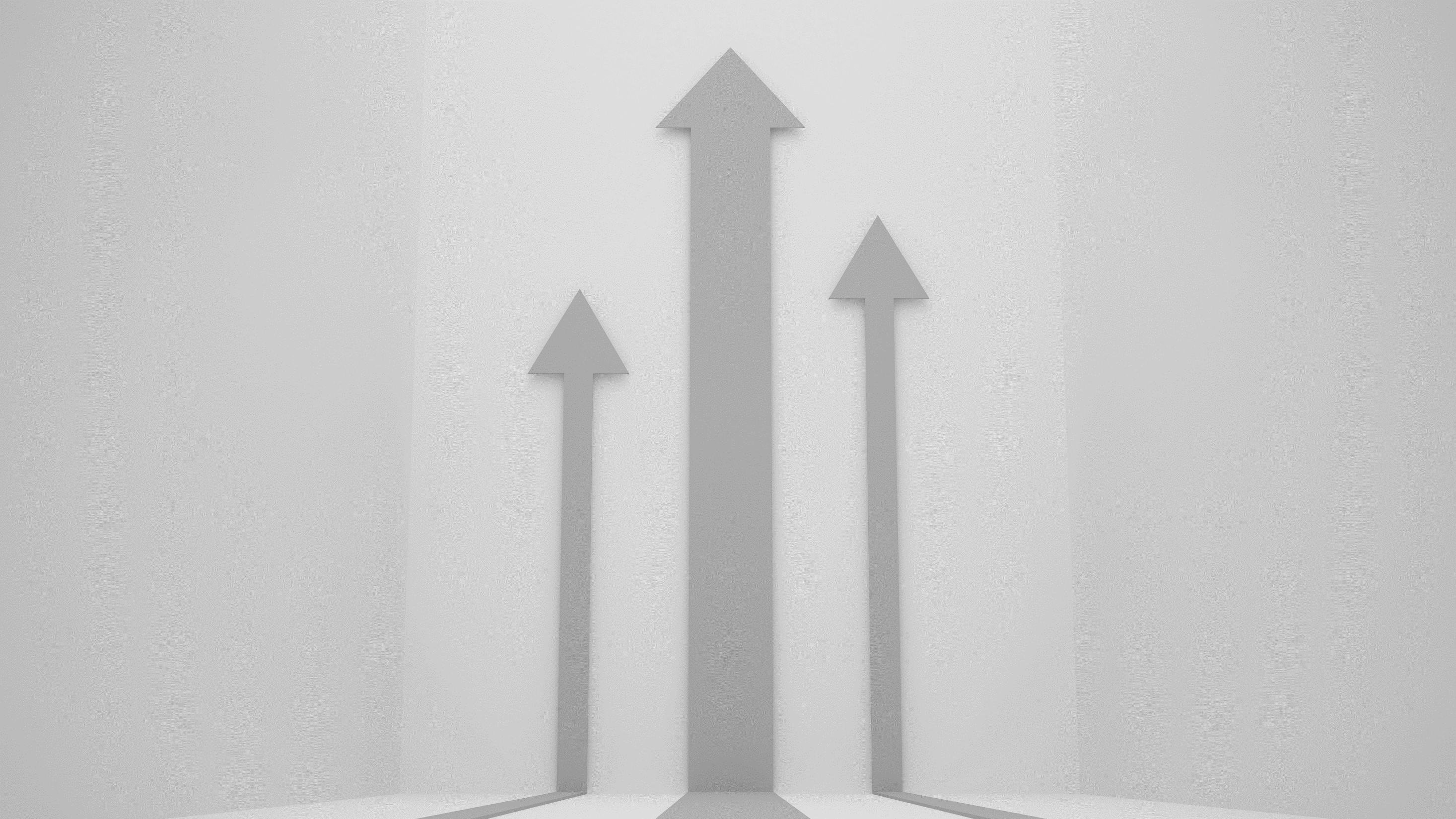 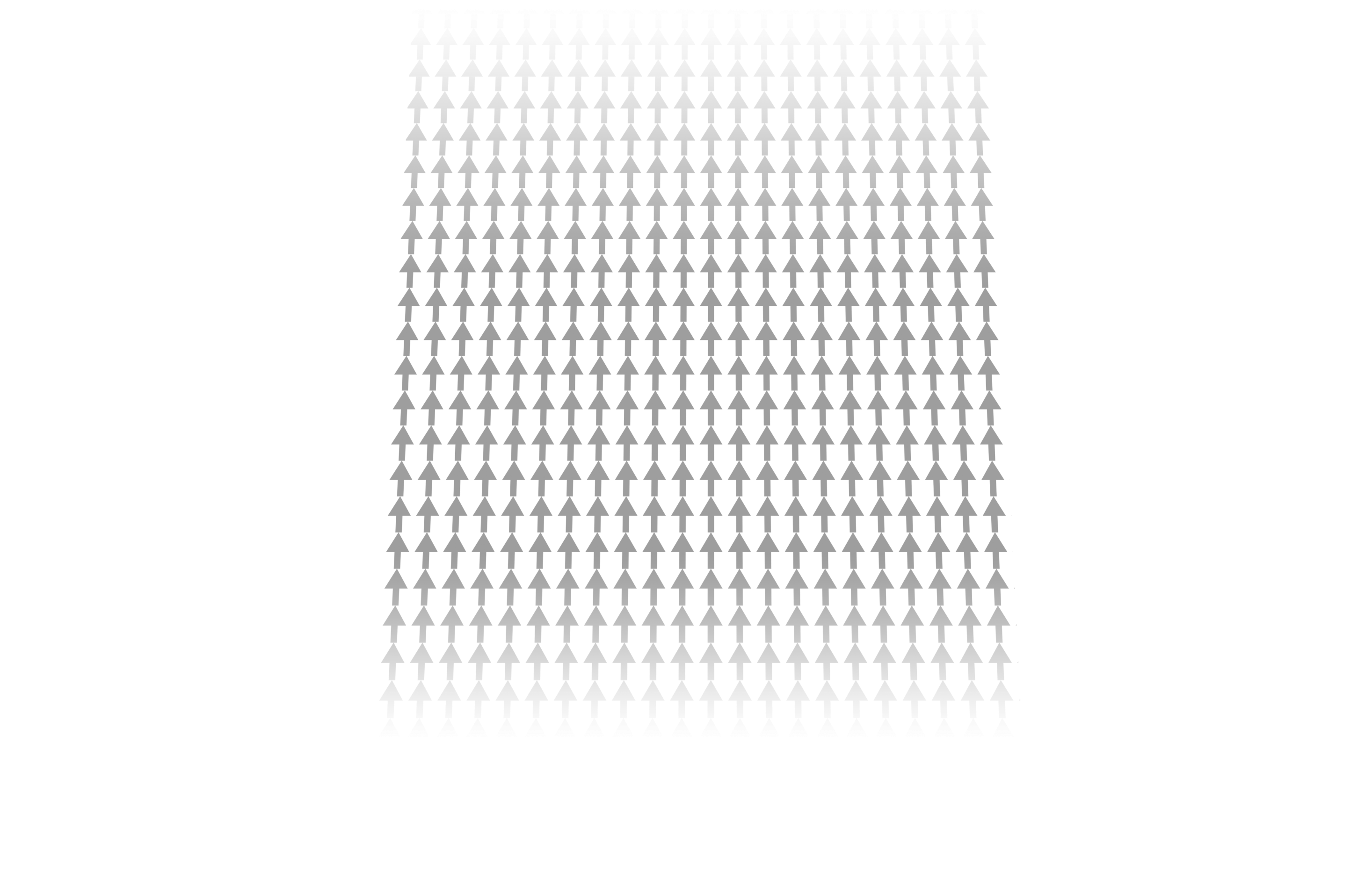 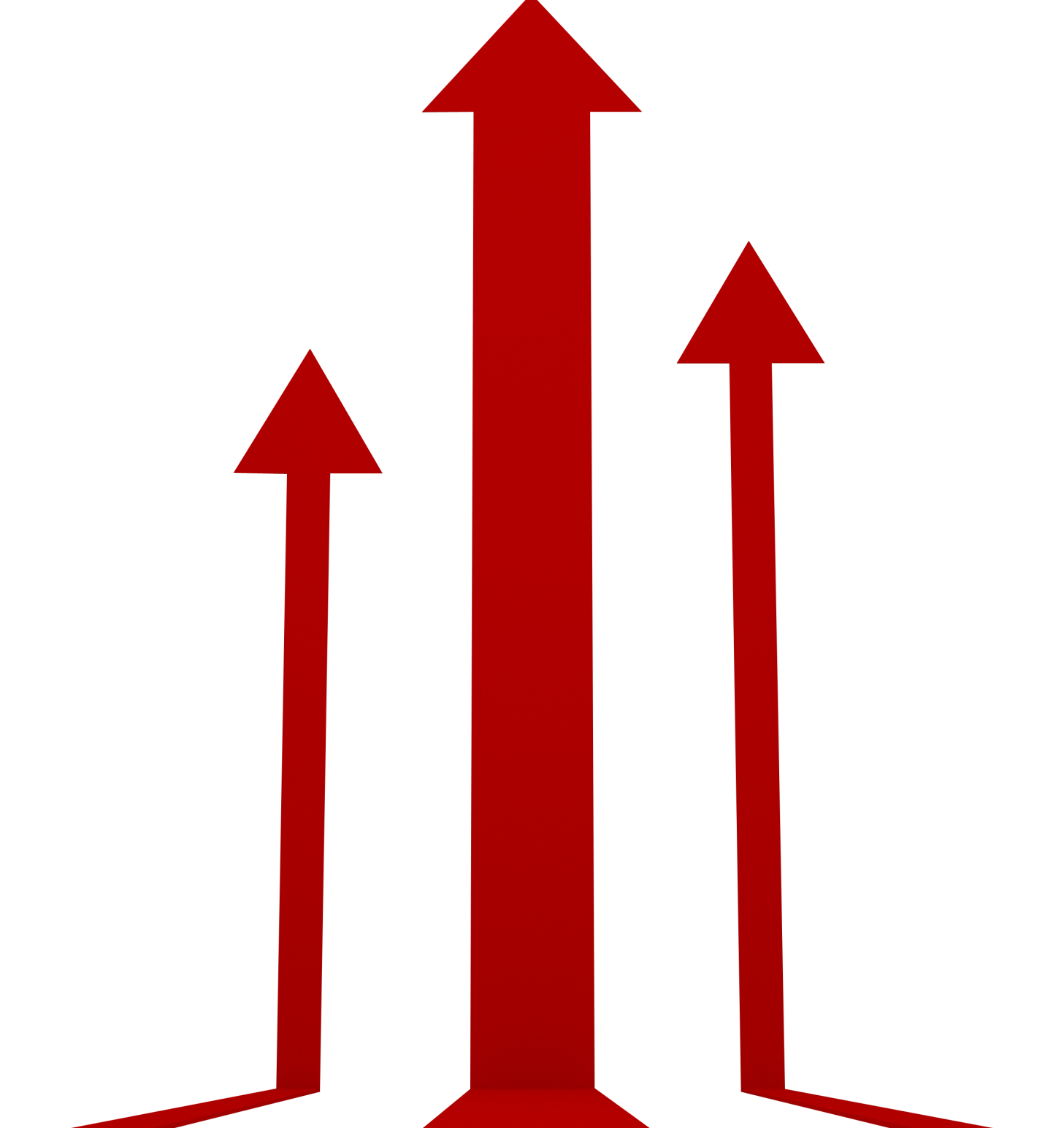 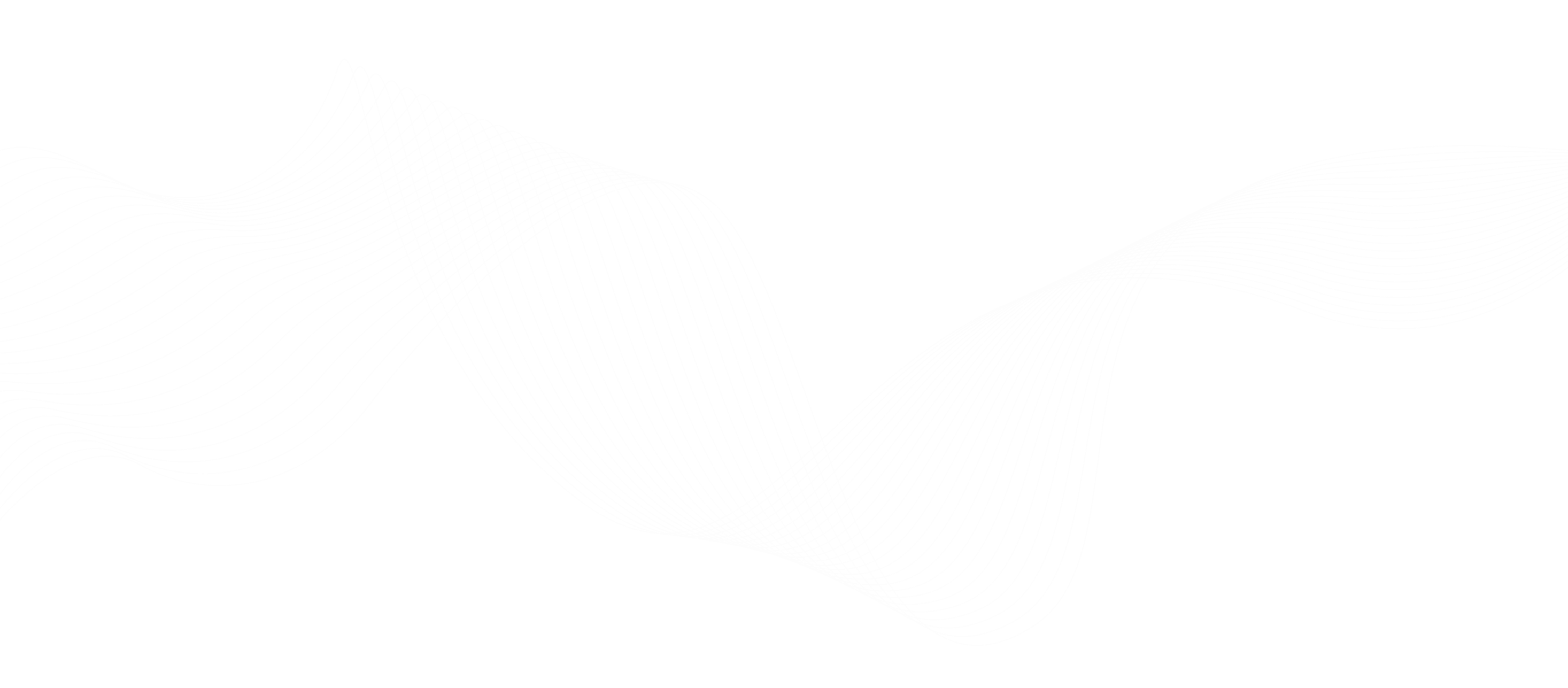 THANKS FOR YOUR TIME
PRESENTATION  SUBTITLE